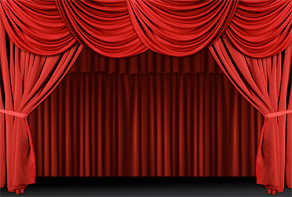 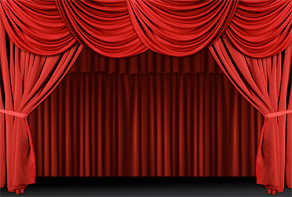 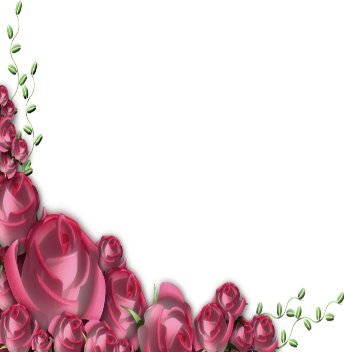 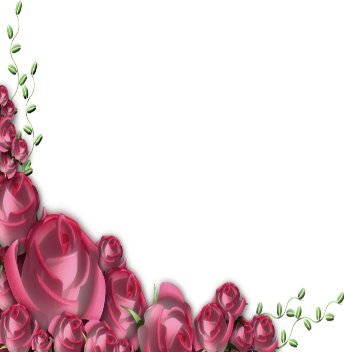 শুভেচ্ছা
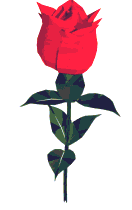 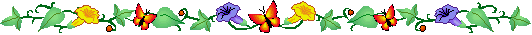 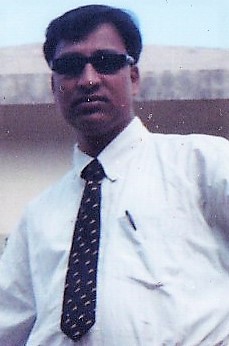 মোঃ ইরফান আলী
সহকারি শিক্ষক
নূতন খয়েরতলা মাধ্যমিক বিদ্যালয়
যশোর সদর, যশোর।
বিষয়: হিসাব বিজ্ঞান
শ্রেণি: ৯ম/১০ম
অধ্যায়: ৯ম, রেওয়ামিল
মোট ডেবিট
মোট ক্রেডিট
আয়
সম্পদ
দায়
ব্যয়
মালিকানা স্বত্ব
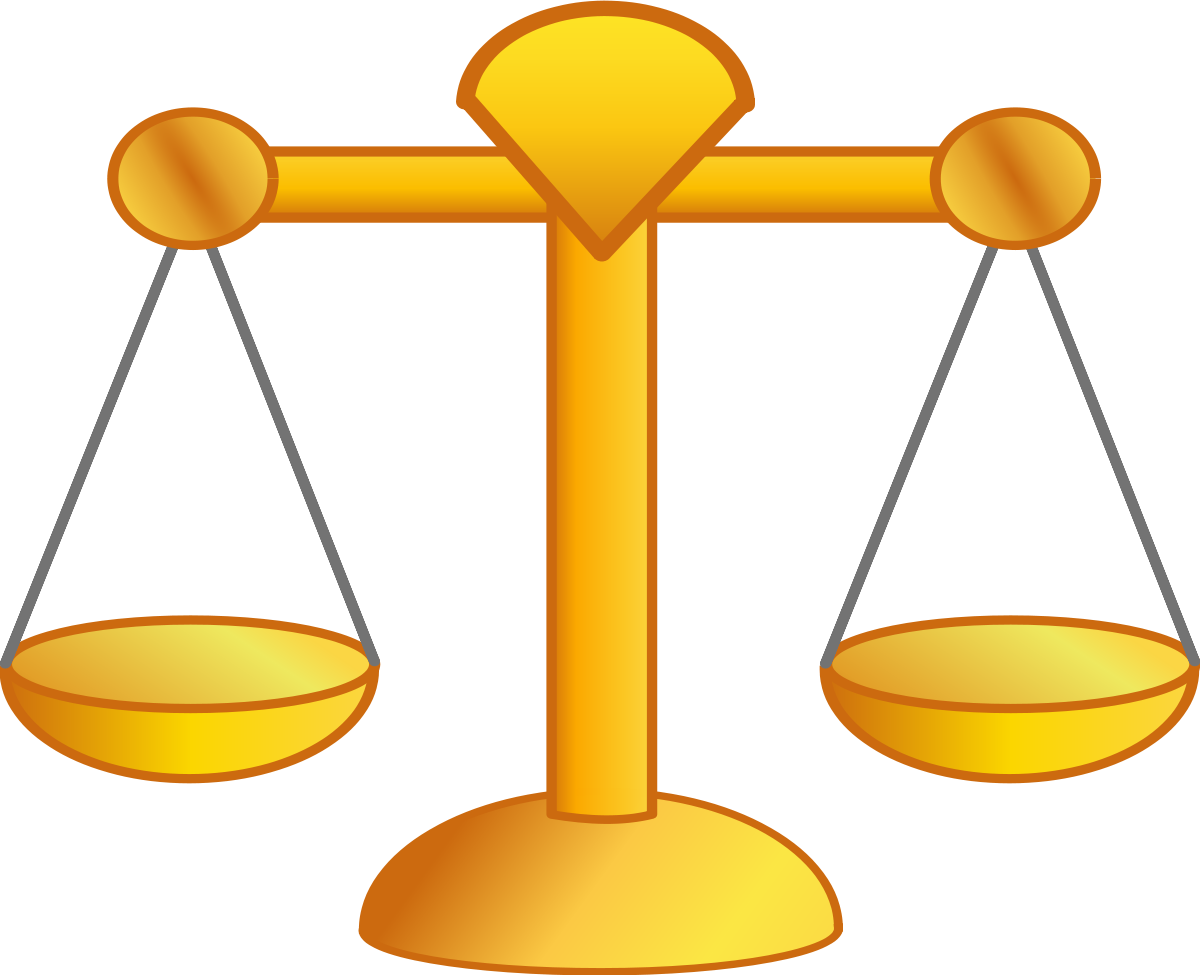 আজকের পাঠ
রেওয়ামিল
এই পাঠ শেষে শিক্ষার্থীরা...
১। রেওয়ামিলের সংজ্ঞা বলতে পারবে।
২। রেওয়ামিল যে সমস্ত ভুল ধরা পড়ে সেগুলো চিহ্নিত করতে পারবে।
3। রেওয়ামিল যে সমস্ত ভুল ধরা পড়ে না সেগুলো চিহ্নিত করতে পারবে।
৪। গাণিতিক সমস্যা সমাধান করতে পারবে।
রেওয়ামিল সংজ্ঞাঃ
খতিয়ানের হিসাবগুলোর গাণিতিক নির্ভুলতা যাচাই করার জন্য কোনো নির্দিষ্ট দিনে একখানা পৃথক খাতায় বা কাগজে সকল হিসাবের উদ্বৃত্ত গুলোকে ডেবিট ও ক্রেডিট এই দুই ভাগে বিভক্ত করে যে বিবরণী প্রস্ত্তুত করা হয়, তাকেই রেওয়ামিল বলে।
রেওয়ামিলের উদ্দেশ্য-
রেওয়ামিলের ছক
জনাব আলী হাসান
রেওয়ামিল
৩১ ডিসেম্বর ২০১৭
রেওয়ামিলে যে সমস্ত ভুল ধরা পড়ে।
১। বাদ পড়ার ভুল।
২। লেখার ভুল।
৩। টাকার অংকে ভুল।
৪। খতিয়ানের উদ্বৃত্ত নির্ণয়ে ভুল।
৫। খতিয়ানের উদ্বৃত্ত রেওয়ামিলে স্থানান্তরে ভুল।
৬। রেওয়ামিলের ডেবিট ও ক্রেডিট দিকের যোগফল নির্ণয়ে ভুল করলে ।
পরিপূরক ভুল
লিখার ভুল
বাদ পড়ার ভুল
বেদাখিলার ভুল
হিসাব সমীকরণ
Ex
C
R
D
A
L
চলতি সম্পদ-
হাতে নগদ
ব্যাংক জমা
দেনাদার
প্রাপ্য বিল
প্রাপ্য নোট
সমাপনী মজুদ পন্য
বিনিয়গের বকেয়া সুদ
অগ্রিম খরচ-
(অগ্রিম ভাড়া
অগ্রিম বেতন
অগ্রিম বিমা
অগ্রিম পরিবহন)
স্থায়ী সম্পদ-
আসবাবপত্র
অফিস সরঞ্জাম
মেশিন ও যন্ত্রপাতি
সুনাম
বিনিয়োগ
ইজারা সম্পত্তি
ভূমি ও দালান কোঠা
মোটর গাড়ি
ভ্যান গাড়ি
ট্রেডমার্ক ও প্যাটেন্ট
তৈজস্পত্র
সাজসজ্জাকরণ
চলতি দায়- 
পাওনাদার
ব্যাংক জমাতিরিক্ত
প্রদেয় বিল
প্রদেয় নোট
বকেয়া ঋনের সুদ
শিক্ষানবিশ সেলামি
বকেয়া খরচ-
(বকেয়া বেতন,বকেয়া ভাড়া,বকেয়া মুজরি,বকেয়া পরিবহন)
দীর্ঘমেয়াদি দায়-

কর্জ
ঋণ
ঋণপত্র
বন্ধকী ঋণ
গৃহিতঋণ
মেসার্স সান এন্ড মুন এর  ২০১৮ সালের ডিসেম্বর মাসে উদ্বৃত্তগুলো ছিল নিম্নরুপ-   (১)
[Speaker Notes: এখানে মূল বই থেকে বাছাইকৃত সকল এন্ট্রি।]
মেসার্স সান এন্ড মুন এর  ২০১৮ সালের ডিসেম্বর মাসে উদ্বৃত্তগুলো ছিল নিম্নরুপ-   (২)
মেসার্স সান এন্ড মুন এর  ২০১৮ সালের ডিসেম্বর মাসে উদ্বৃত্তগুলো ছিল নিম্নরুপ-   (৩)
মেসার্স সান এন্ড মুন এর
রেওয়ামিল
৩১শে ডিসেম্বর ২০১৮
মেসার্স সান এন্ড মুন এর
রেওয়ামিল
৩১শে ডিসেম্বর ২০১৮
[Speaker Notes: অংকটি টিচার বোর্ডে করে দিবেন। এখানে মূল বই থেকে বাছাইকৃত সকল এন্ট্রি।]
হিসাব চলমান
হিসাব চলমান
হিসাব চলমান
হিসাব চলমান
কাজ-১
মি. সান এর ২০১৯ সালের ৩১ শে ডিসেম্বরে নিম্নের উদ্বৃত্ত থেকে একটি রেওয়ামিল তৈরি কর-
মূল্যায়ন
১। রেওয়ামিলের উদ্দেশ্য কয়টি?
২। সম্পদ কত প্রকার ও কি কি ?
৩। হিসাবের প্রকারভেদের ভিতর কোন কোন হিসাব ডেবিট দিকে বসে?
৪। হিসাবের প্রকারভেদের ভিতর কোন কোন হিসাব ক্রেডিট দিকে বসে?
৫। সাধারণত: রেওয়ামিলে বসে না কোন কোন হিসাব?
বাড়ীর কাজ
অশুদ্ধ রেওয়ামিলটি শুদ্ধ কর ?
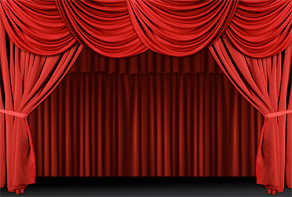 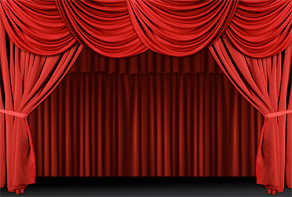 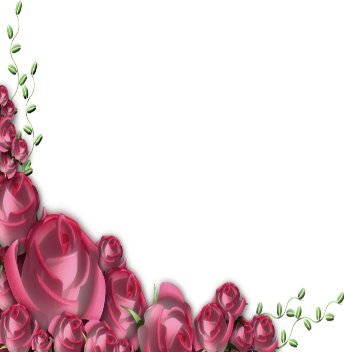 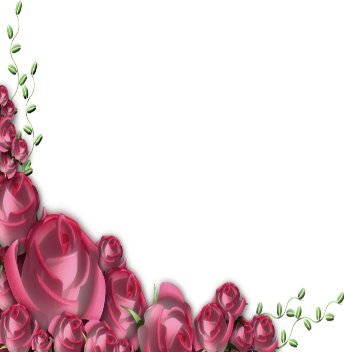 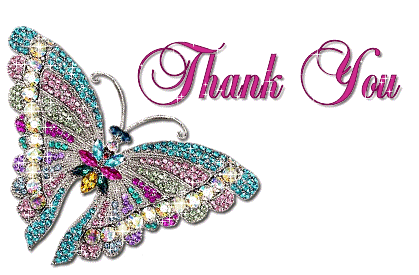 ধন্যবাদ
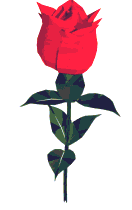 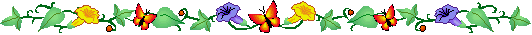